21016962 장진욱
21016894 조영건
21000000 김기탁
초기
중기
말기
에도시대 초기
초기
세키가하라 전투
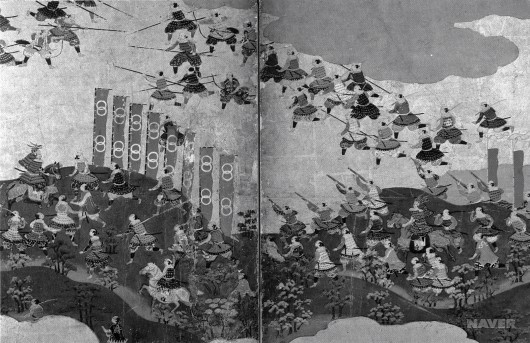 도쿠가와 이에야스 vs 이시다 미츠나리
초기
에도시대 쇼군
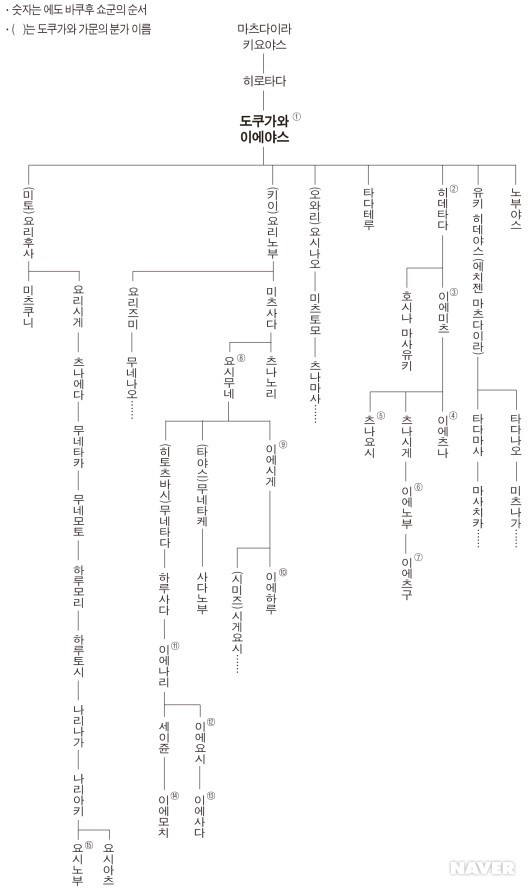 초기
에도 바쿠후
오메쓰케
다이로
마치 부교
로쥬
간죠 부교
군다이
다이칸
죠다이
쇼군
와카도시요리
마치 부교
사사 부교
부교
교토
쇼시다이
오사카
죠다이
메쓰케
초기
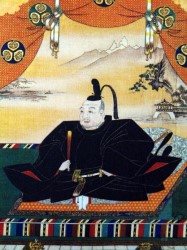 1대 도쿠가와 이에야스
에도시대 초대 쇼군
초기
간에이 문화
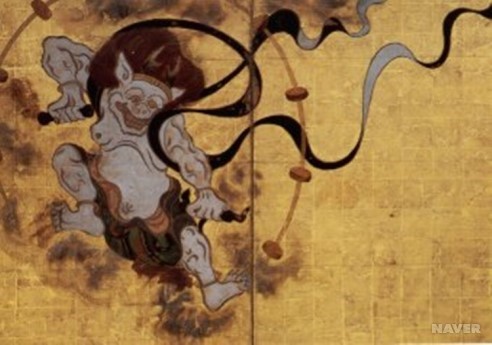 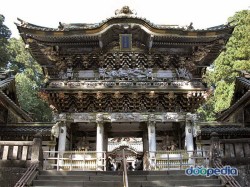 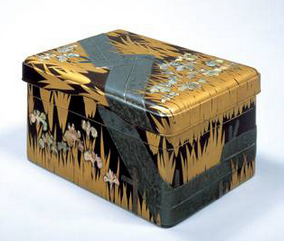 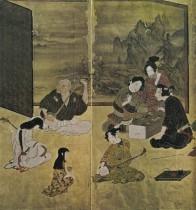 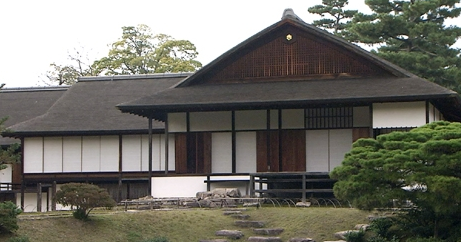 초기
신분제도의 확립
초기
쇄국 정책
네덜란드 상관
데지마로 옮김
봉서선 이외
해외 도항금지
유럽선의
입항지 한정
시마바라의 난
바쿠후령에 
기독교 금지령
일본인,해외 도항, 귀국X
(3차 쇄국령)
영국, 히라도
상관 폐쇄
1612
1616
1623
1633
1635
1637
1641
1613
1622
1624
1634
1636
1639
포르투갈선
내항 금지
기독교 
신자 처형
전국
기독교 금지령
나가사키
데지마 축조
(2차 쇄국령)
스페인선
내항 금지
포르투갈인
데지마로 옮김
초기
바쿠한 체제
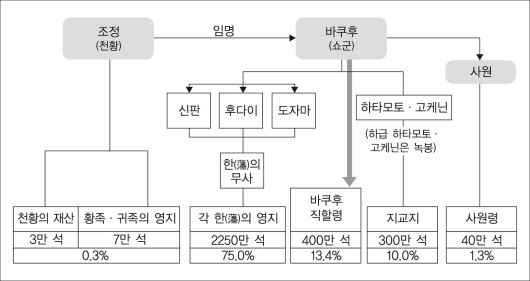 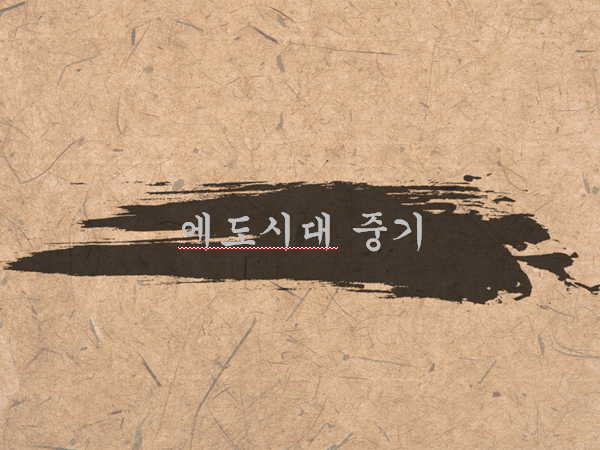 중기
에도시대 중기
· 교호의 개혁(1716~)

· 데라코야(1720?)

· 조슈한의 개혁(1752.8)

· 존왕론(1759)

· 난학(1783)

· 해체신서(1774)
중기
8대 도쿠가와 요시무네
바쿠후 재정의 어려움 타파 “교호의 개혁”
중기
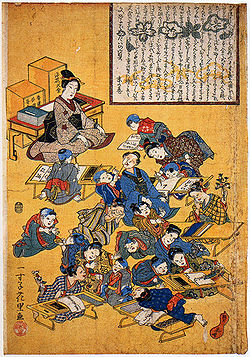 데라코야
“에도 시대의 서민 교육기관”
중기
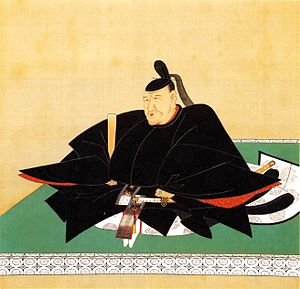 9대 도쿠가와 이에시게
요시무네와 정반대
중기
조슈한의 개혁
첫째,
문벌을 타파하고 인재를 등용

둘째, 
중상주의적 정책이 강하게 추진되어 전매 제도를 

셋째,
긴박한 국제 정세를 반영하여 대포 주조를 비롯해 서양식 군사력을 장비

넷째, 
민란의 진압이나 채무 탕감을 강행하여 한의 권력을 강화
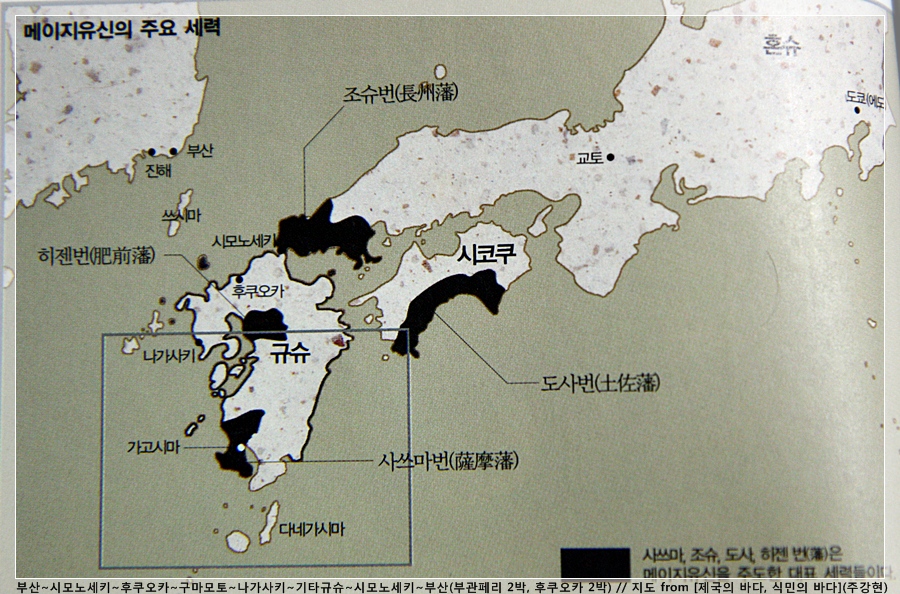 중기
존왕론
“천황과 쇼군”
하늘의 세계를 지배하는 신
지상의 세계를 지배하는 신의 관계
중기
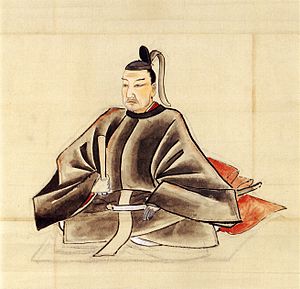 10대 도쿠가와 이에하루
다누마 오키츠쿠의 간섭의 피해자
중기
난학
“네덜란드어를 통해 유입된 서양의 자연과학이나 기술”
중기
해체신서
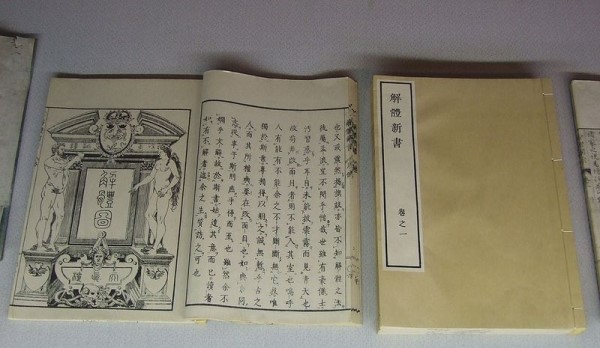 스기타 켄파쿠 · 마에노 료타쿠 · 나카가와 쥰안
그림 부분만 믿을 만했다. 사형수의 시체 해부 광경까지
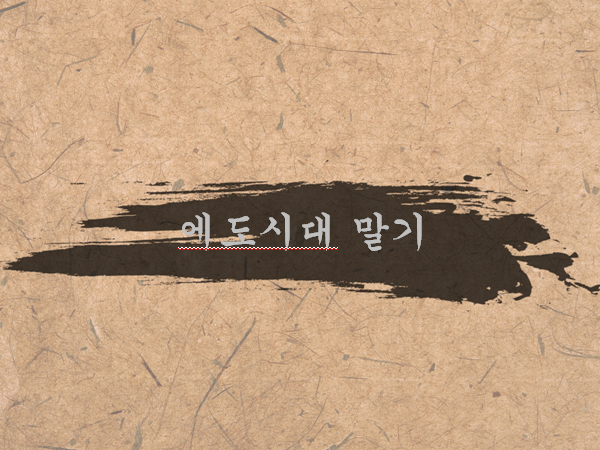 말기
에도시대 후기~말기
간세이의 개혁(1787~1793)

가세이 문화(1804~1830)

덴보의 개혁(1841~1843)
흑선 내항(1853~1854)

대정봉환과 보신전쟁(1867~1869)
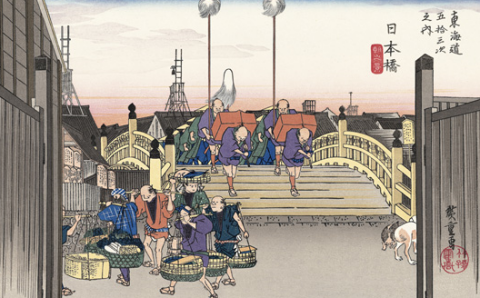 말기
간세이의 개혁
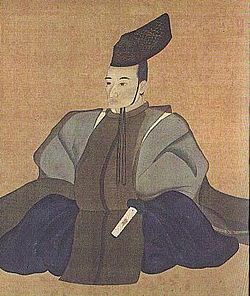 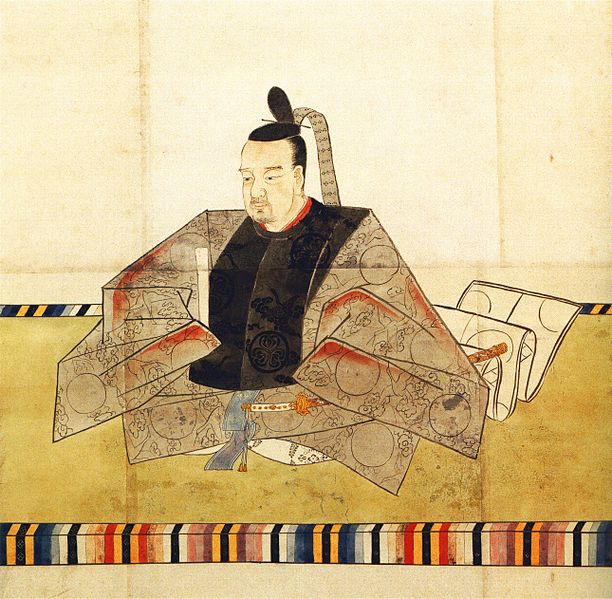 마츠다이라 사다노부
도쿠가와 이에나리
“마츠다이라 사다노부의 복고주의적 이상정치”
말기
가세이 문화
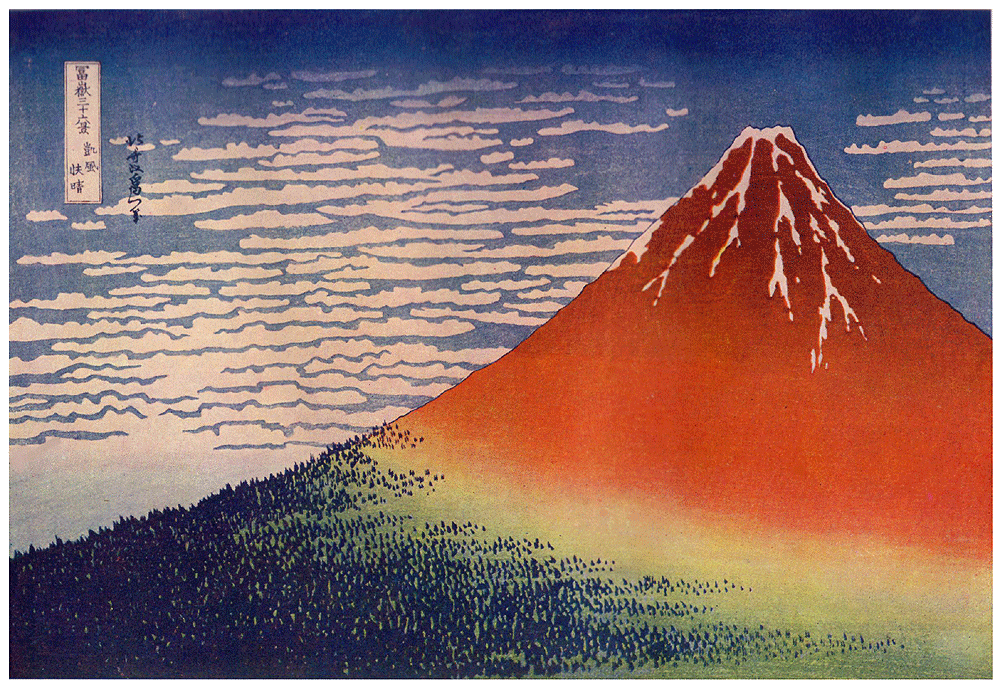 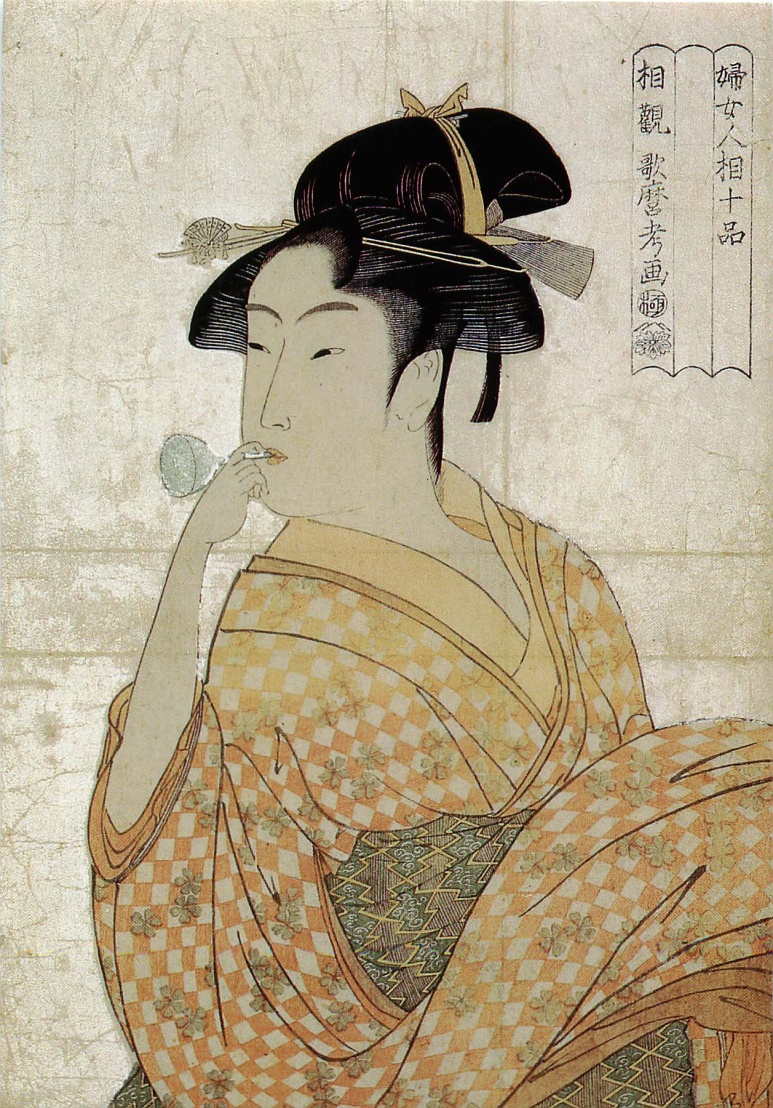 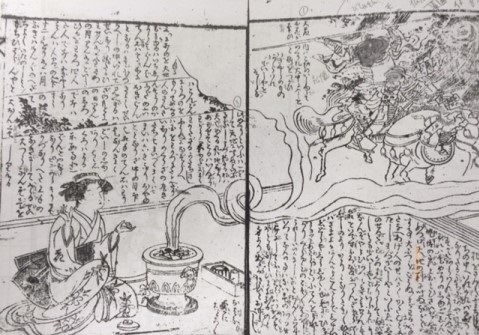 말기
덴보의 개혁
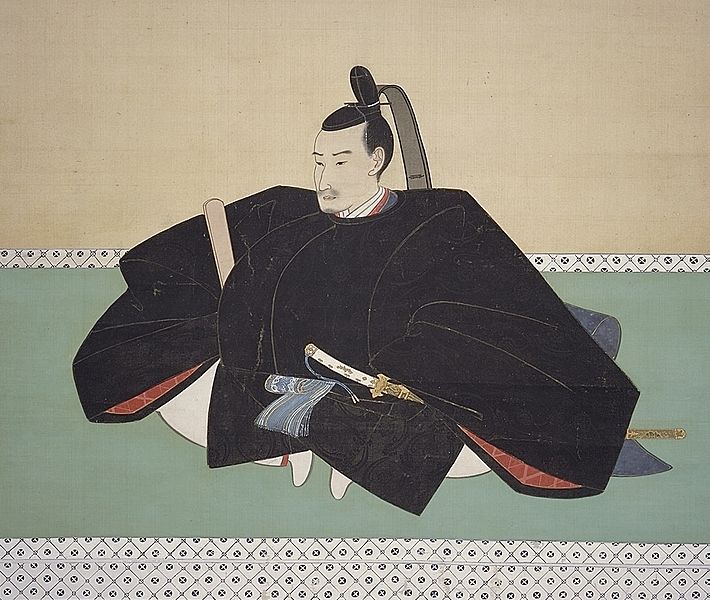 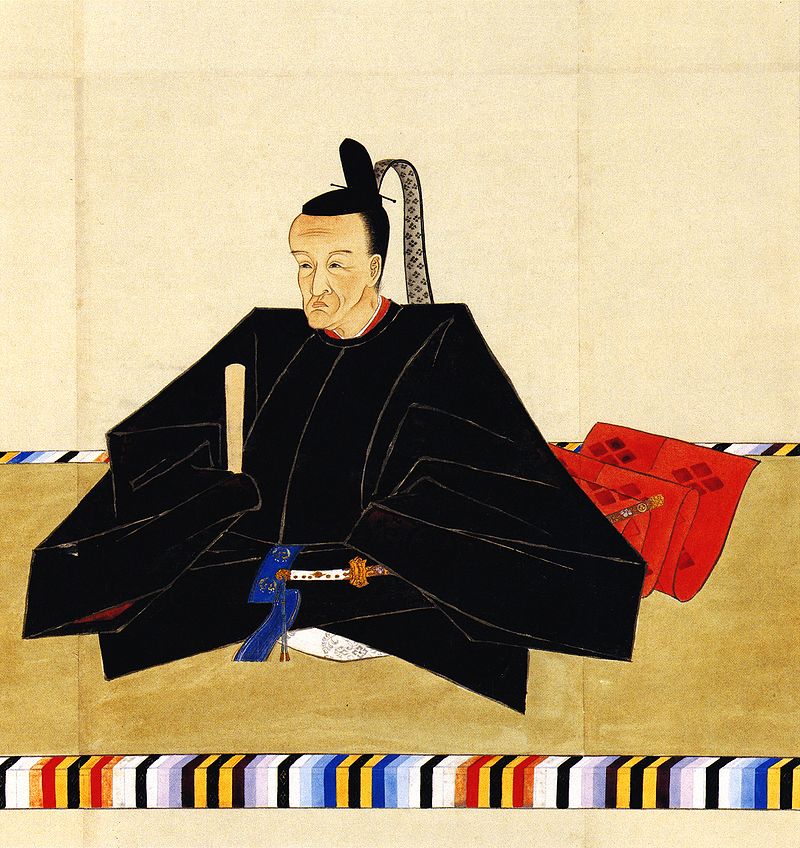 미즈노 타다쿠니
도쿠가와 이에요시
막부 권위 회복을 겨냥한 로주 미즈노 타다쿠니의 정치
말기
흑선 내항
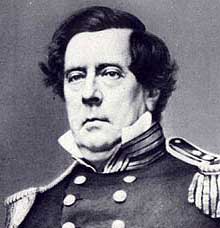 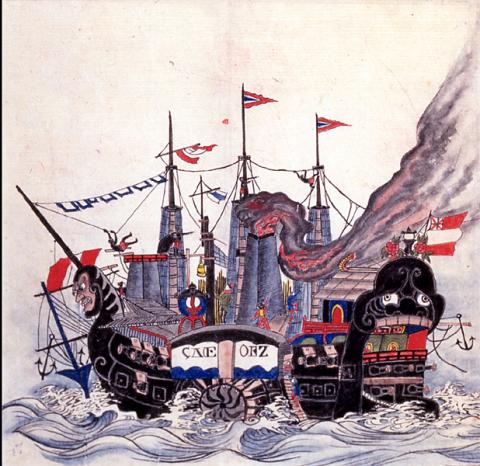 매튜 페리 제독
증기선을 보고 그린 그림
太平の眠りを覚ます上喜撰/たった四杯で夜も眠れず
태평한 잠을 깨우는 조키센/불과 넉 잔에 밤에도 잠을 이룰 수 없구나
말기
흑선 내항사건의 흐름
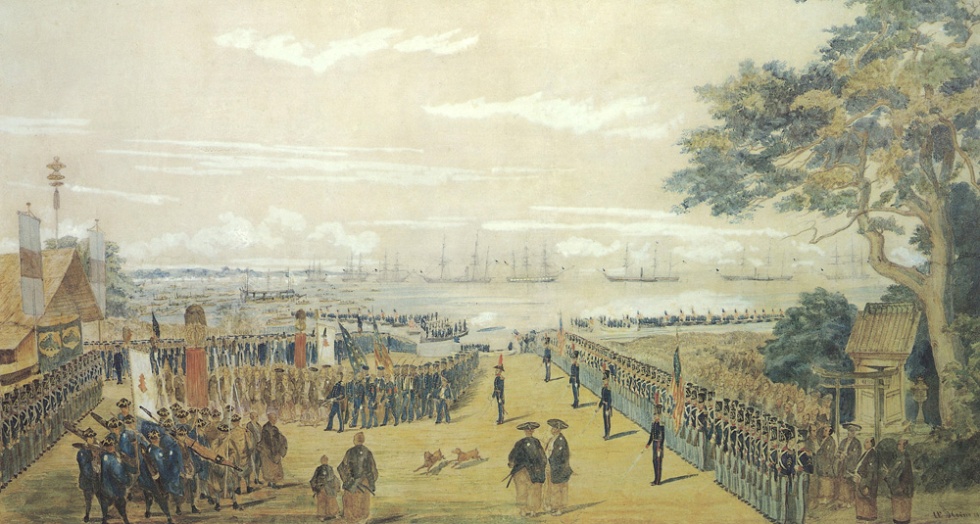 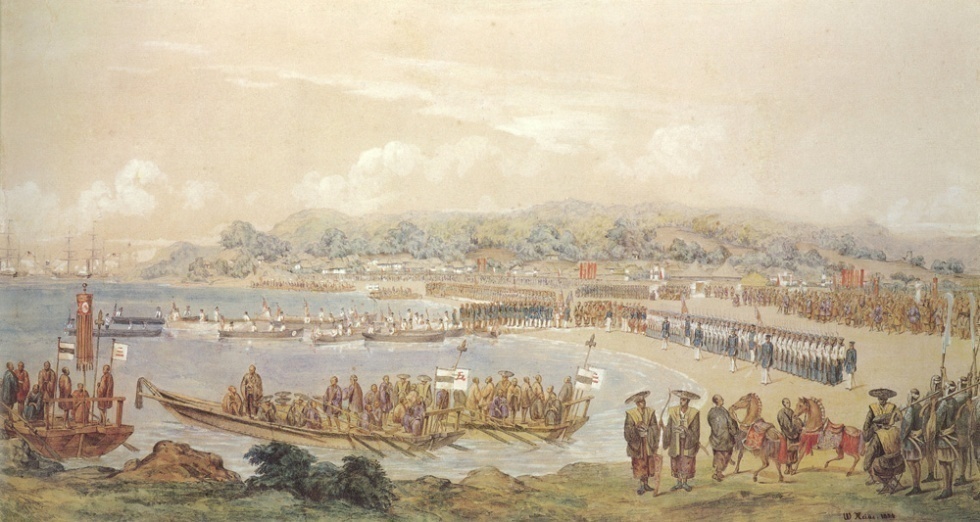 말기
개항의 결과
말기
대정봉환
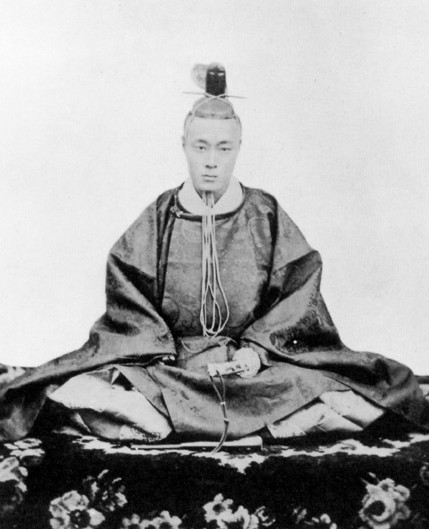 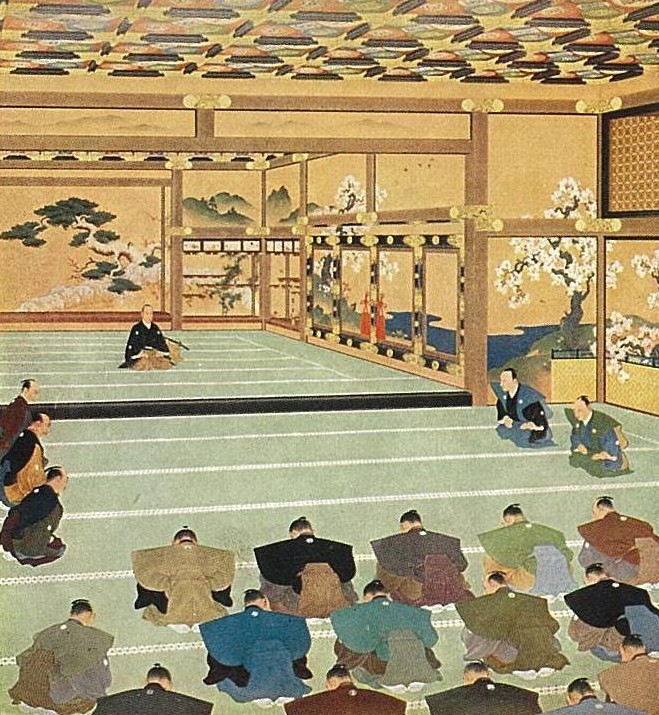 대정봉환 그림
도쿠가와 요시부노
말기
보신전쟁
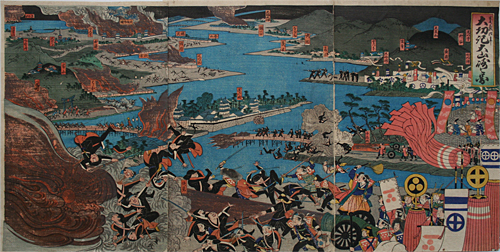 1.도바 후시미 전투

2.막부군, 반란세력으로 규정

3.요시노부, 오사카 성에서 도망

4.에도, 무혈입성

5.오우에쓰 열번 동맹군 결성

6.아이즈 전쟁
도바 후시미 전투
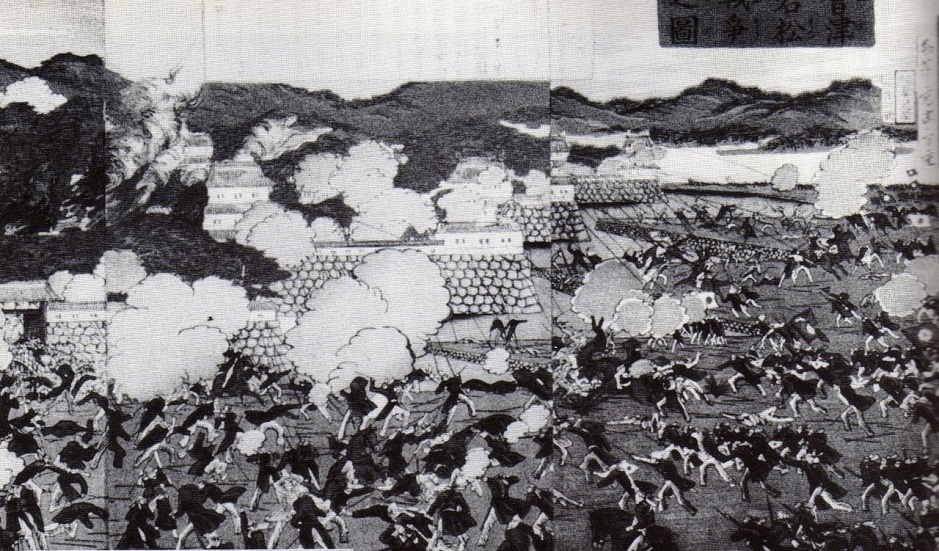 아이즈 전쟁
말기
에도 시대의 멸망
◀에노모토 다케아키
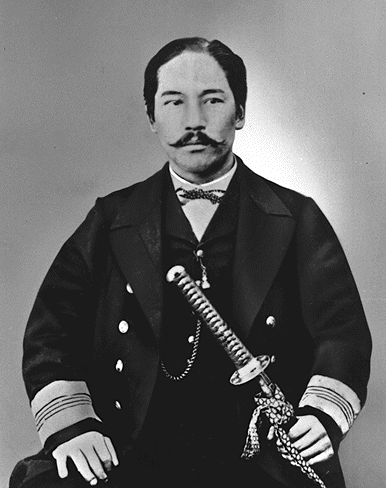 1.에노모토 다케아키, 홋카이도에
   에조 공화국 개국

2.하코다테 전투 발발

3.하코다테 전투 패전,
   에조 공화국 멸망

4.1869년 6월 보신전쟁 종결, 
   도쿠가와 세력완전 소멸
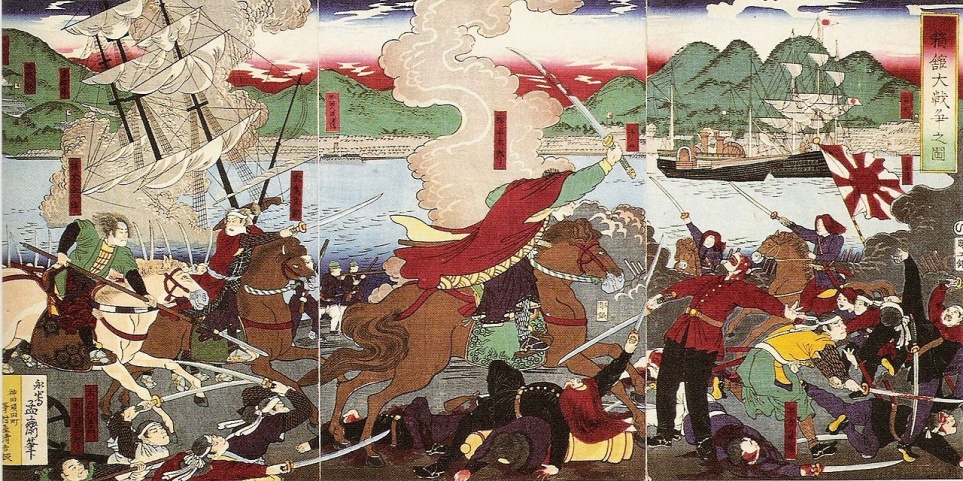 하코다테 전투
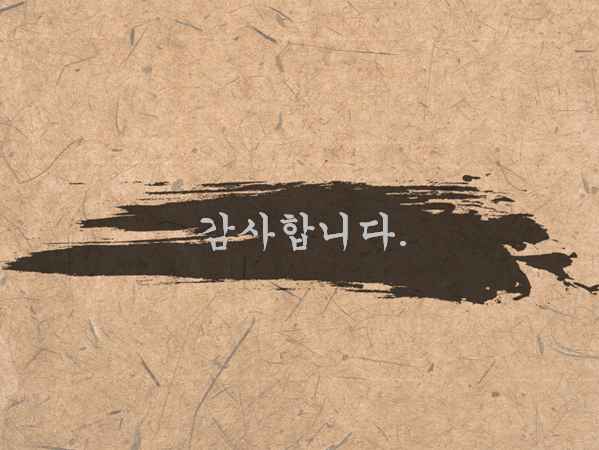